Sept  2012
Project: IEEE P802.15 Working Group for Wireless Personal Area Networks (WPANs)

Submission Title:	Wireless ECG  Device 
Date Submitted:	Spet12, 2012	
Source: 	Xiang Fei,  Feng Xu  (CHOICEMMED Electronic Inc.), Liang Li  (Vinno);
	Suite 202, Building D, No.2 Xinxi Lu, Beijing, China, 
	Voice:	1-914-333-9687, FAX: 1-914-332-0615, 
	E-Mail: 	liangli@vinnotech.com	
Abstract: Opening report for TG4n(MBAN) Task Group
Purpose:	 Outline accomplishments from the March 2012 meeting and planned tasks for this meeting.
Notice:	This document has been prepared to assist the IEEE P802.15.  It is offered as a basis for discussion and is not binding on the contributing individual(s) or organization(s). The material in this document is subject to change in form and content after further study. The contributor(s) reserve(s) the right to add, amend or withdraw material contained herein.
Release:	The contributor acknowledges and accepts that this contribution becomes the property of IEEE and may be made publicly available by P802.15.
Slide 1
Liang Li Vinno
Standards for Wireless ECG Telemetry Device
Safety Standards for ECG Device(Medical Devices) 
	IEC 60601-1：2005
	IEC 60601-1-2：2007
	IEC 60601-1-8：2006 
Characters and Features of ECG Device
	YY 1079：2008 
	ANSI/AAMI EC13：2002
Wireless ECG Design
System Description
Adopting IEEE 802.15.4-2009 Std and Mesh Networking.
Real-time ECG Wireless System including:
		-- Server: 1.
		-- Wireless Collector to Server: 1 
		-- Wireless Nodes:  Unsure；
		-- Wireless Terminal + ECG : 4-8。
      -- Battery for lower power consumption
Sampling & Data Rates
3-channel ECG data. ECG sampling rate is 500 Hz.  
Compressed Data Rate is 150byes/second.
One wireless terminal transfers date in 176 bytes /second to one wireless collector + server
Testing Data
ECG signals on Wireless Terminal
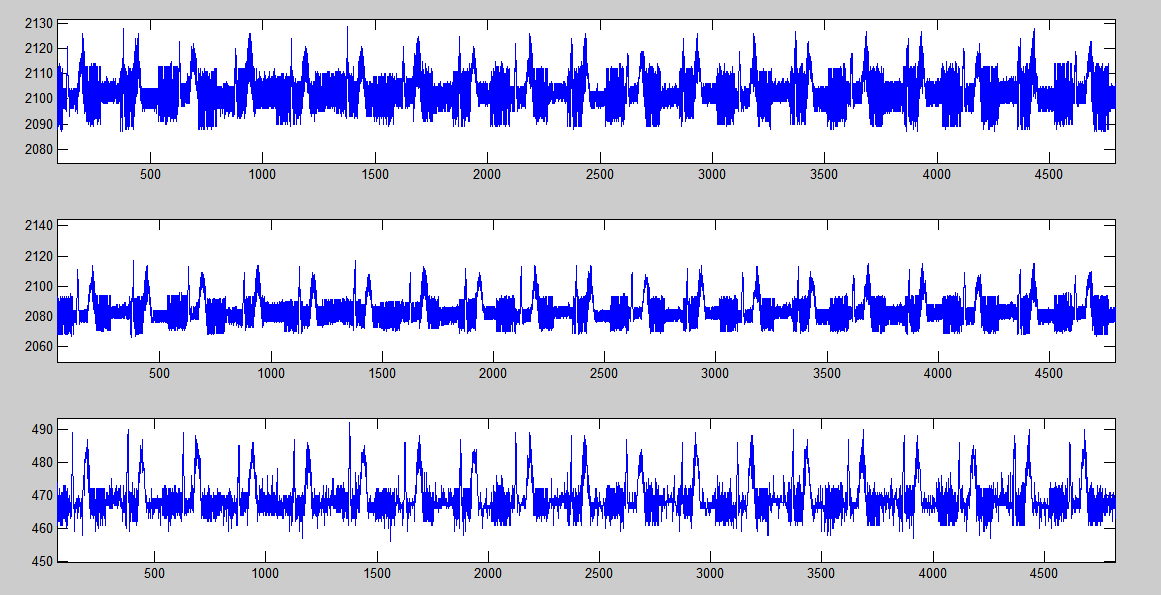 Testing Data
Show on Collector
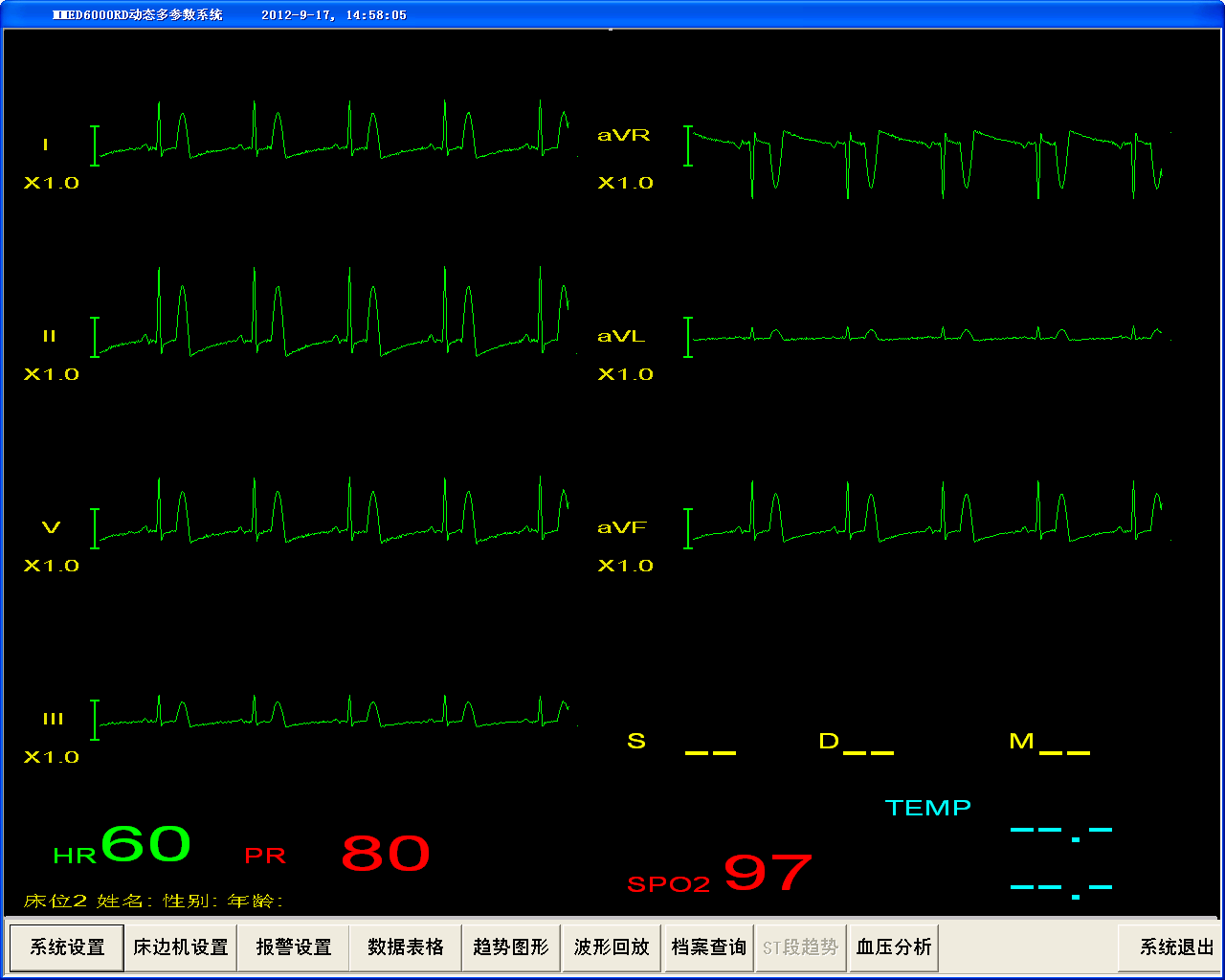 系统测试
1 无线终端的ECG信号采集
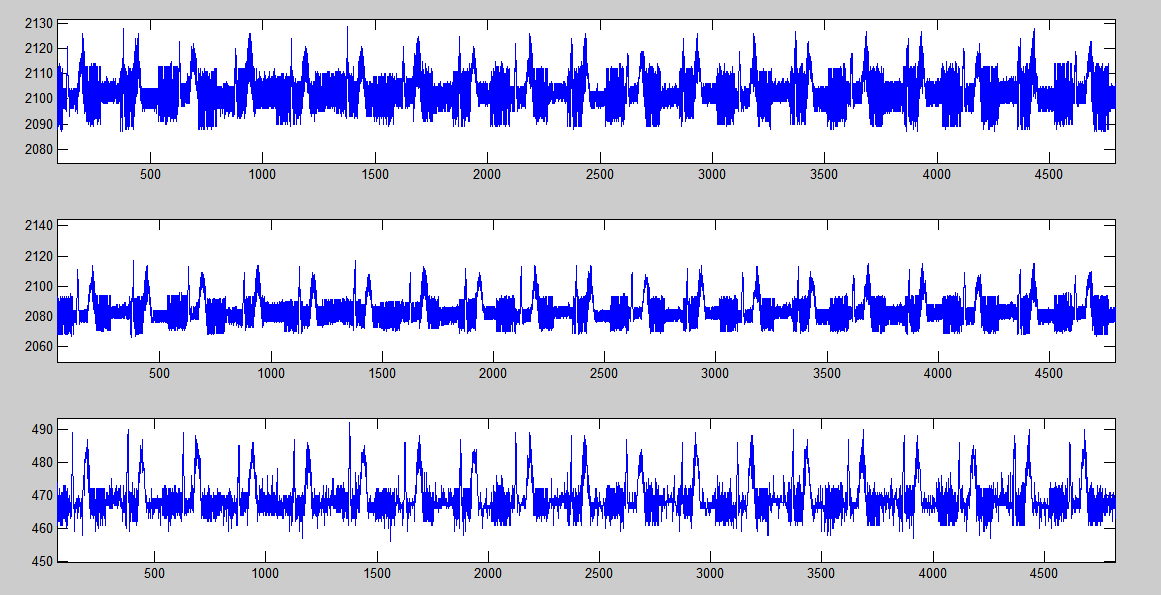 系统测试
2 中央主机显示
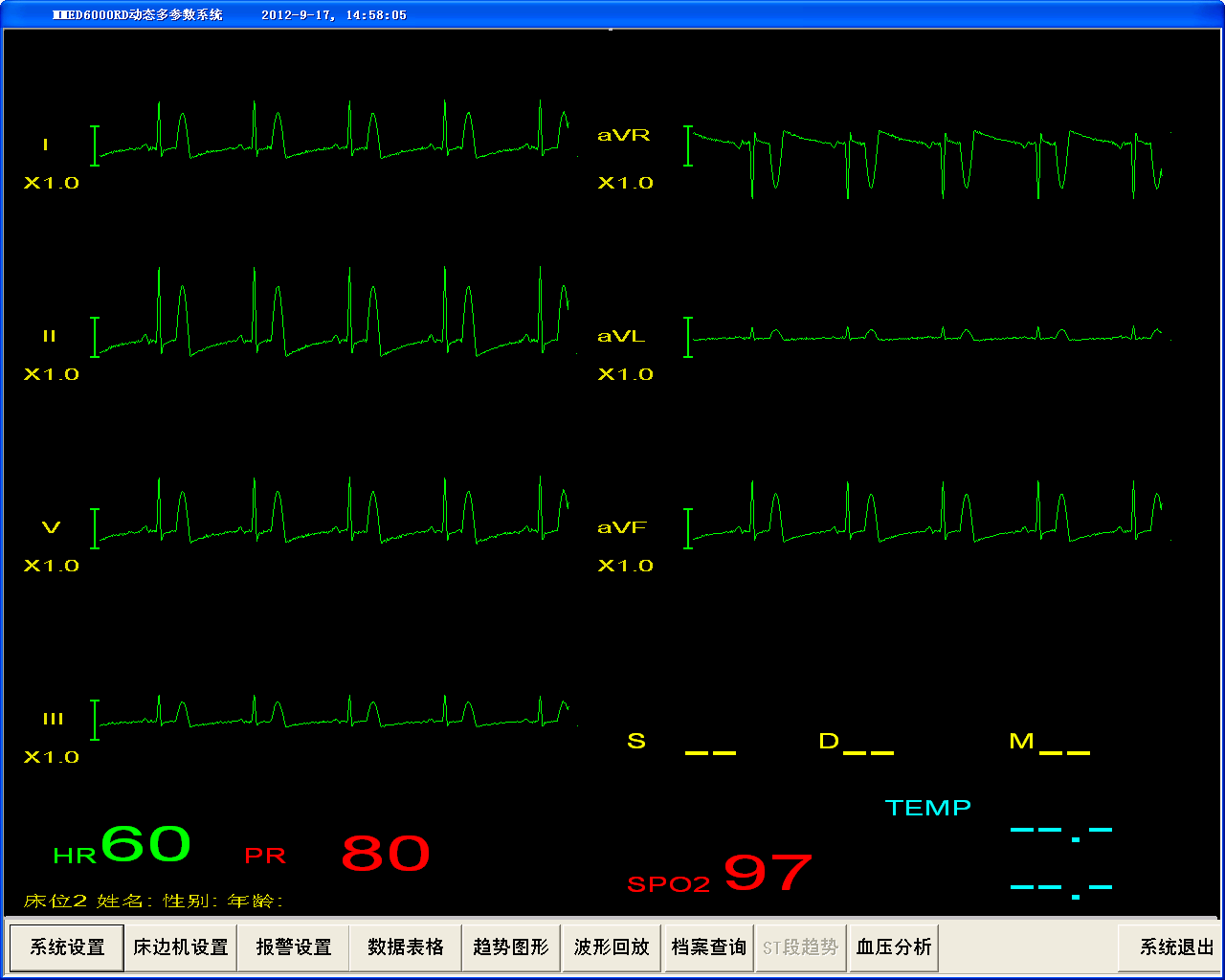 Data Packet Design
First Data Packet:
Second Data Packet:
Power Consumption Requirement
MCU：8.14mA；
	ECG Sampling：2.6mA；
	RFIC：1.14mA；
	Others：1.5mA。	
	Total：17.4mA；

	Total Testing：48h。
Thank you !
2012/9/18
12